Tuesday 2nd February 2021
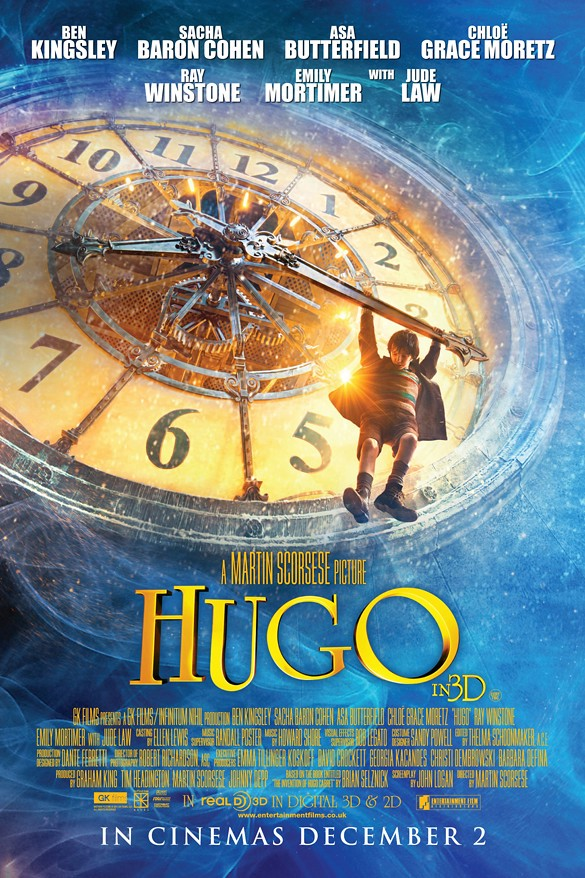 LO- To continue using word banks
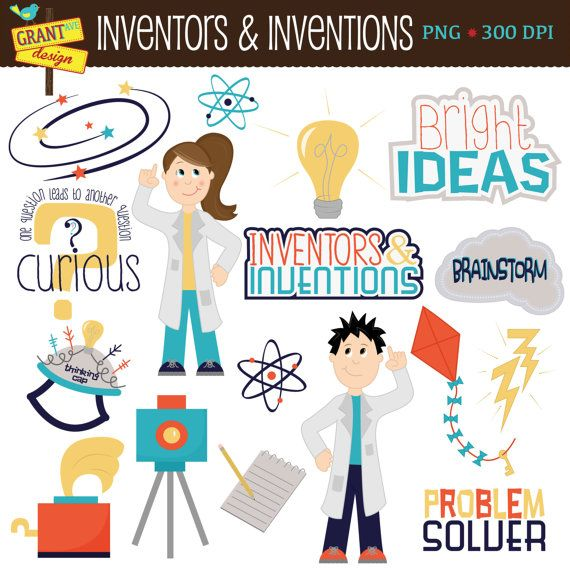 Our new Unit
Starter

Give me 5 words to describe the Shop Keeper?
Spying
Bored
Alone
Old
Tired
Main activity
We are going to look at a new section from the story ‘The Invention of Hugo Cabret’.

Using the story, you are going to continue identifying words that you do not understand and you need to find out what they mean. 


I will show you the template I have provided for you.